Raha- ja pankkiteoriaLuento 6Karlo KaukoM2.3
6.5.2024
1
Rahamarkkinat
Termin tavallinen merkitys: enintään 12 kk pituisten lainojen tukkumarkkinat
Keskimääräisen voimassa olevan lainasopimuksen maturiteetti paljon lyhyempi, esim. yhden päivän pituiset lainat tavallisia
Muitakin tahoja kuin pankkeja voi olla mukana, mutta usein / yleensä jonkin pankin asiakkaan ominaisuudessa
Merkittävä poikkeus: valtio lainanottajana
2
Rahamarkkinat
Osapuolina ennen kaikkea pankkeja, jotka lainaavat toisilleen keskuspankkirahaa
Pankkien raha = keskuspankkiraha!
Pankit myöntävät toinen toisilleen lyhytaikaisia lainoja
Keskuspankkirahan määrä yhteensä laskien sopiva, mutta voi olla jakautunut ”väärin” => lainataan sille, jolla tarvetta
Yleensä ei lainata seteleitä eikä talletuksia kolmannessa pankissa.
Yksittäinen pankki voi laskea merkittävän osan rahoitustarpeistaan rahamarkkinoiden varaan.
Pankkijärjestelmä ei saa lisää keskuspankkirahaa rahamarkkinoilla (ellei keskuspankista lainaamista lasketa osaksi rahamarkkinoita)
3
Rahamarkkinat
Rahamarkkinainstrumenttien tuottoerot yleensä melko pieniä
Tosin kriisiaikoina olleet isompia kuin hyvinä aikoina
Hyvin monien rahamarkkinakorkojen nimi päättyy ”ibor” (=Interbank Offered Rate)
Euribor, Libor, Stibor, Nibor…
Ollut Talibor, Helibor
Vanhin: Libor = London Interbank Offered Rate, joka ajettiin pääosin alas 2021 lopussa
Tavallisimmat maturiteetit rahamarkkinapapereille ovat 1, 3, 6 ja 12 kk
Ei ole ”korkokuponkeja”, jotka maksettaisiin juoksuaikana
Tuotto tulee siitä, että paperi lasketaan liikkeeseen halvemmalla kuin nimellisarvostaan
Nimellisarvo = hinta, joka paperista maksetaan eräpäivänä
4
Repo-markkinat
Repo = repurchase agreement
”Secured market”
A myy arvopaperin B:lle hintaan 99, A ja B sopivat, että B myy sen takaisin kolmen kuukauden päästä hintaan 100.
De facto eräänlainen vakuudellinen laina
Tyypillisesti myyntihinta paperin markkina-arvoa alempi, ylivakuus
Obligaatio, 105
31.3.2025
A
B
99 €
Obligaatio
A
30.6.2025
B
100 €
5
Repo-markkinat
Erittäin tavallinen, merkittävin rahamarkkinoiden lohko euroalueella
Päivävaihto n 700 mrd € (Euro Money Market Survey 2022)
Erittäin lyhyet maturiteetit tavallisimpia
Yleensä enemmän kuin päivä mutta vähemmän kuin kuukausi
Yli vuoden pituisiakin tehdään
Pienten pankkien suhteellinen osuus lainanottajina suurempi kuin depo-markkinalla
Pienikin saa lainaa, jos vakuuksia
Euroalueen repo-sopimuksissa vakuus (=kaupan kohde) yleensä euroalueelta
6
Interbank-talletukset
”Depo”, suora laina, vakuudeton
Yleensä sovitaan osapuolten välillä kahdenvälisesti
Tavallisia
N 150 mrd € / päivä
Euriborkorkojen laskennan pääasiallinen perusta
Vakuudettomien talletusten markkina yleensä hyvin keskittynyt
Etenkin lainanottajapuolella suurimpien pankkien osuus erittäin keskeinen
Pienen pankin vaikea saada vakuudetonta lainaa?
Tehtävistä talletuksista euroalueella suurin osa yhdeksi yöksi (Overnight deposit), vain harvoin yli kuukauden lainoja
Osuus kannasta tietenkin pienempi 
Olennainen ero sijoitustodistukseen verrattuna: ei jälkimarkkinakelpoinen
7
Sijoitustodistukset
CD / certificate of deposit
Euroalueella vähemmän tärkeä kuin kaksi edellämainittua
Pankkien liikkeeseen laskemia enintään 12 kk rahamarkkinapapereita
Vakuudettomia
Alkoi Yhdysvalloissa 1961, Lontoo 1968
Suomessa vuodesta 1982, aluksi hyvin pientä
Oli Suomen rahamarkkinoiden keskeisin instrumentti oman rahan ajan loppuvaiheet
Helibor-korot laskettiin sijoitustodistusten ostonoteerauksista
Suurtallettajan näkökulmasta poikkeaa määräaikaistalletuksesta lähinnä siksi, että jälkimarkkinakelpoinen
8
Valtion velkasitoumukset
Treasury bill / T bill / treasury
Perinteinen tapa liikkeeseenlaskulle: säännöllinen huutokauppa
Joko: 
bid-price: jokainen osapuoli maksaa mitä tarjosi (tavallisempi)
Tai
Striking-price: kaikki saavat alimmalla hyväksytyllä hinnalla
Yleensä alempi korko kuin muilla rahamarkkinapapereilla
Erittäin vähäinen luottoriski, ellei valtio erityisen huonossa maineessa
Kuntatodistuskin olemassa
Suomessa liikkeeseenlaskuja usein ollut kerran kuukaudessa etukäteen ilmoitettuina päivinä
	- Suomen valtiolla n. 22,7 mrd € (toukok 2024)
9
Yritystodistukset
Commercial paper
Vakuudeton, enintään 12 kk. maturiteetin, jälkimarkkinakelpoinen yrityksen liikkeeseen laskema velkakirja
Yleensä lyhyempää kuin 6 kk
Suomalaisten yritysten liikkeeseenlaskujen kanta n. 2,4 mrd. (maalisk 2024)
Monissa maissa liikkeeseen laskijalle kriteereitä (pörssilistaus, vähimmäispääomitus ym)
10
Yritystodistukset
Alkoi USA:ssa 1970, Euroopassa vähän myöhemmin
Etenkin Ranska
Banque de Francen vakuuspolitiikka? Pankit asettaneet paljon yritysten papereita vakuuksiksi keskuspankkilainaukselle (nykyään ei eroa euromaiden välillä)
Toisaalta: osuus ei vähenemässä, Ranskan yritystodistusmarkkina pikemminkin kasvanut viime vuosina
Pankit järjestävät liikkeeseenlaskun
Järjestäjäpankki usein edistää jälkimarkkinoita antamalla osto- ja myyntinoteerauksen (pyydettäessä)
Sijoittajina mm. paljon korkorahastoja
Voi olla vakuudellinen
11
Kuinka euriborkorot lasketaan?
Euro Interbank Offered Rate
European Money Market Institute
Yksityinen taho, yhdistys, ei voittoa tavoitteleva yritys
Perustuu päivittäiseen kyselyyn
Enimmäkseen euroalueen luotettuja (”first class credit standing, excellent reputation”) pankkeja, joilla merkittävää aktiviteettia euron rahamarkkinoilla
Nyt enää 19 pankkia, määrä laskenut rajusti Euribor-skandaalin myötä
Oli yli 40
12
Kuinka euriborkorot lasketaan?
Tavoitteena maantieteellinen hajonta 
On: Ranskasta 6, Saksasta 2, Italiasta 2, Espanjasta 4
Suomesta ei enää yhtään 
Ollut: Pohjola ja Nordea; Nordea luopui ensin
Useimmista euromaista ei lainkaan vastaajaa (Itävalta, Kypros, Malta, Slovakia, Slovenia,  Irlanti, Viro, Latvia, Liettua, Suomi…)
Britanniastakin yksi
13
Kuinka euriborkorot lasketaan?
Paneelipankki raportoi päivittäin klo 11 mennessä (Brysselin aikaa), millä korolla eri maturiteettien interbank-talletuksia (tai muiden tukkumarkkinaosapuolten pankkeihin tekemiä talletuksia) tarjotaan prime-pankkien välillä
Siis vakuudettomia talletuksia! Ei repo!
Luvut peruspisteen (=1/100 prosenttiyksikkö) tarkkuudella
Viime vuosina tavallisin sopimustyyppi: suuren ei-pankin talletus (vakuutusyhtiö tms)
Ei lauantaisin, sunnuntaisin eikä päivinä, joina ”Target” on kiinni
Target = eurojärjestelmän pankkienvälinen maksujärjestelmä
14
Kuinka euriborkorot lasketaan?
Olennainen ero Suomen muinaiseen heliboriin: interbank-talletus, ei sijoitustodistus
Paneelipankkien huolehdittava raportointikyvystään
Tekniset varajärjestelmät, varahenkilöt etc.
Paneelipankkien on edistettävä Euriborin käyttöä referenssikorkona
Thomson-Reuters laskee korot eri maturiteeteille pankkien toimittamasta raakadatasta 
Tapahtuu hetkessä, julkaistaan samana päivänä 
Oli (vaan ei ole enää) melkoinen määrä maturiteetteja, jäljellä 1 viikko sekä 1,  3 , 6 ja 12 kk.
15
Euriborin hybridimalli
Aiemmin jokainen pankki raportoi pelkän arvionsa.
Nyt pankin pitää raportoida 
1) Todellisten transaktioiden mukainen korko, jos niitä on ollut (käytännössä tavallisin lyhyimmissä koroissa)
2) Laskelman tulos, joka perustuu lyhempien ja pitempien lainojen korkojen interpolointiin ja edellisen päivän arvoihin, jos lainatransaktioita ei ole ollut. 
3) Jos edes interpolointiin ei ole dataa, muuhun mallilaskelmaan ja arvioon perustuva luku – hätävaravaihtoehto (tavallisin pisimmissä koroissa)
Mukaan myös muut tukkutalletukset kuin pankkien väliset.
16
Kuinka euriborkorot lasketaan?
Laskukaava
Eliminoidaan korkeimmat 15 % havainnoista (19*0,15 = 2,85 => 2 jää pois)
Eliminoidaan alimmat 15 % havainnoista => 2 jää pois
Lasketaan jäljelle jäävistä keskiarvo
Julkaistaan 0,1 peruspisteen tarkkuudella, siis enemmän desimaaleja kuin ”raakadatassa”
Tämänkaltaisissa referenssikoroissa melko tavallista, että äärihavaintoja suljetaan pois lopullisen luvun laskemisesta
Tekee robustimmaksi tahattomille möhläyksille
Tekee vaikeammaksi manipuloida
Valitettavasti ei tee manipuloinnista mahdotonta, kuten nähty…
Euribor-koroista ei voi suoraan päätellä, kuinka likvidi tai epälikvidi markkina on
Luvun julkistaminen ei todista, että talletuksia todella tehty
17
Ester (€STR)
“Yön-yli” lainojen viitekorko lokakuusta 2019 alkaen, 	korvannut Eonian
Täysin EKP-vetoinen
EKP ei tarvinnut toimilupaa, oli helppo aloittaa
Euroalueen 50 suurinta pankkia
Kaikki miljoonaa euroa suuremmat pankkien väliset vakuudettomat lainat, todellista dataa
Ylimmät ja alimmat 25% volyymistä pois.
18
Euromarkkinat
Rahamarkkinoista puhuttaessa etuliite ”euro” ei yleensä viittaa Eurooppaan
Ulkomaan valuutan määräisten lyhytaikaisten lainojen markkinat
Alk. USD-talletusten markkinat Euroopassa, reaktio USA:n valuuttasäännöstelyyn ja poliittisiin riskeihin
Eurodollari
Vaikeasti tilastoitava
19
Euromarkkinat
Tämäkin markkina luo rahaa
Asiakas siirtää talletuksensa kotimaisesta pankista ulkomaiseen => ulkomaisen pankin tase kasvaa. 
Esim. yhdysvaltalainen asiakas siirtää talletuksensa Sveitsiin
Yhdysvalt. pankki ei enää velkaa asiakkaalleen vaan sveitsiläiselle pankille
Sveitsiläisellä pankilla nyt aiempaa enemmän saamisia USA:sta ja velkoja uudelle asiakkaalle.
Sveitsiläisen pankin talletus Yhdysvalloissa hiukan kuin ”rahaperusta”; likviditeettiä asiakkaiden maksuliikennetarpeiden varalta.
Ulkomainen pankki myöntää luottoja => luotonlaajeneminen
Keskuspankilla ei ainakaan sääntelyvaltuuksia täysin ulkomaisiin pankkeihin
Joskus ulkomaan valuutan määräiset talletukset vapautettu vähimmäisvarantovelvoitteesta
20
Joukkolainamarkkina
Joukkolaina: alkup. maturiteetti enemmän kuin vuosi
Voi olla jopa ”ikuinen”; maksetaan pelkkää korkoa, ei lyhennetä koskaan (konsoli)
Tavallisin tyyppi: ”bullet bond”
Maksetaan pääoma kerralla, sitä ennen vain korkoa
21
Joukkolainamarkkina
Maksetaan ”kuponkikorkoa”
Koronmaksu Manner-Euroopassa (ml Suomi) yleensä vuosittain, anglosaksisissa maissa useammin, jopa neljästi vuodessa)
Vastaa liikkeeseen laskun ajankohdan vallitsevaa korkotasoa, mutta on harvoin tarkalleen se => emissiokursi ja nimellisarvo poikkeavat usein.
Kuponkikorko usein näkyvästi esillä paperiin viitattaessa
Liikkeeseenlaskuhinta voi poiketa nimellisarvosta 
Efektiivinen korkotuotto yleensä poikkeaa hieman kuponkikorosta
Efektiivinen korkotuotto ja kuponkikorkotuotto poikkeavat melko paljon toisistaan, jos laina ostetaan jälkimarkkinoilta tilanteessa, jossa korot voimakkaasti muuttuneet. 
Strip: aletaan käydä kauppaa erikseen ”kupongeilla” ja pääomalla, erotetaan toisistaan
Esim. kymmenen vuoden obligaatiosta saadaan 11 ”strippiä”
Verotetaan luovutusvoittona
22
Sijoittajan ottamat riskit joukkolainamarkkinoilla
Luottotappioriski
Jopa valtiot jättäneet velkoja maksamatta
Usein liittynyt poliittisiin mullistuksiin – Tsaarin Venäjän obligaatioita yhä liikkeellä
Maksukyvyttömyystapauksia ilman sotia ja vallankumouksia  – Argentiina, Venäjä 1998, Kreikka
Yritysten vararikot eivät edes tavattomia
Korkojen vaihtelusta aiheutuvat riskit
Jälleensijoitusriski – epävarmaa, millä tuotolla korot ja pääoman voi sijoittaa uudelleen
Pääomariski – epävarmaa, millä hinnalla paperin voi myydä eteenpäin, vaikka luottoriskiä ei olisikaan (muistakaa duraatio!)
23
Sijoittajan ottamat riskit joukkolainamarkkinoilla
Inflaatioriski – negatiivinen reaalikorko ollut historiassa melko tavallinen
Olemassa inflaatioindeksoituja lainoja, mutta onko inflaatio kaikille sama?
Esim. suomalainen TEL-yhtiö: relevantti hintaindeksi = TEL-indeksi?
Lisäksi kauppaa käytäessä selvitykseen voi liittyä riskejä
Kauppa sovittu, vastapuoli tekee konkurssin ennen selvitystä => kauppa jää toteutumatta
24
Liikkeeseen lasku
Valtion lainojen liikkeeseen lasku monissa maissa keskuspankin tehtäviä 
Valtion lainojen myynti yleensä jonkinlaisessa huutokaupassa
Koko määrä myydään, toteutuva korko pystytään suunnilleen arvaamaan etukäteen
Voidaan myydä myös vain osa, jos tarjoukset liian vähäisiä
Tavallinen järjestely: kaikki saavat alimmalla hyväksytyllä hinnalla
Valtion lainojen huutokauppoihin saavat usein osallistua vain tietyt tahot, joilla vastaavasti velvoitteita jälkimarkkinan ylläpitämisestä (markkinatakaajat)
Etenkin yritysten joukkolainat: järjestäjäpankki sopii sijoittamisesta kiinnostuneiden asiakkaittensa kanssa kahdenvälisesti
Etenkin pienemmät lainat: järjestäjä ostaa joukkovelkakirjat (tai suurimman osan niistä) ja alkaa myydä edelleen
25
Valtion obligaatiot
Kehittyneiden maiden obligaatioita pidetään yleensä kaikkein luotettavimpina sijoituskohteina
Tai ainakin pidettiin vuoteen 2010 saakka…
Verotusoikeus
Mutta: inflaatioriski
Kehittyneiden maiden obligaatioista suurin osa kotivaluutassa ja kotimaan lainsäädännön alaisia
Usein käytetty pitkien korkojen viitearvona
Nimiä liikkeeseenlaskijan mukaan (bund, gilt…)
Markkina kasvanut valtioiden velkaantumisen vuoksi
Valtion olisi teoriassa mahdollista vain kylmästi jättää velka maksamatta ilman erityistä syytä
Ei tapahtunut juuri koskaan, maineriski
26
Valtionvelan uudelleenjärjestelyt / maksamatta jättämiset
Ei konkurssimenettelyä valtioille
Maksamatta jättämisiä eniten kehitysmaiden tapauksessa
Usein kehitysmaiden joukkolainat lasketaan liikkeeseen dollarimääräisinä Yhdysvalloissa => New Yorkin lainsäädännön alaisia
Näissä lainoissa usein sopimusehtoja, joiden mukaan velkojien enemmistö voi sopia uudelleenjärjestelyistä siten, että sopimus sitoo vähemmistöosakkaitakin. (Collective Action Clause)
Havainto: jos valtio jättää velkansa maksamatta ns. velkajärjestelyllä, se alkaa saada uutta lainaa markkinoilta yllättävän pian, mutta ”sakkokorolla”.
Vanhan velan mitätöinti => pienempi velkakuorma => paremmat mahdollisuudet hoitaa uusi velka kunnialla
Sakkokorkoa joutuu maksamaan vuosikymmeniä – maine ei palaudu kahdessakaan ihmissukupolvessa!
27
Suomen valtion sarjaobligaatiot
Obligaatioista tärkeimpiä 
Suunnilleen nykyisen kaltainen suursijoittajille suunnattu velanotto aloitettiin 1992 laman vuoksi
Aiemmin ei tarvetta, koska ei juuri valtionvelkaa
Toukokuussa 2024 lopussa liikkeellä  139 mrd €; valtaosa valtion velasta
28
Suomen valtion sarjaobligaatiot
Suunnilleen joka vuosi jokin lain tulee maturitettiinsa.
Ei liian monta erilaista lainaa liikkeellä => enemmän likviditeettiä yhteen lainaan => houkuttelevampi sijoittajille => valtio saa lainaa alemmalla korolla
Yhdenlaista sarjaobligaatiota liikkeellä 3 – 7 mrd €
29
Suomen valtion obligaatiot
Viitelaina = sarjaobligaatio, jolle jotkut pankit ovat sitoutuneet ylläpitämään jälkimarkkinaa
MTS  Associated Markets SA (Belgia); MTS Finland 
Markkinatakaajan velvollisuutena antaa pyydettäessä osto- ja myyntinoteerauksia kullekin viitelainalle
Minimikauppaerä 5 milj €
Lisäksi piensijoittajille suunnattuja tuotto-obligaatioita ja muissa valuutoissa otettuja lainoja
30
Rahoituslaitosten joukkovelkakirjat
Tavallisten pankkien joukkolainat yleensä melko lyhytaikaisia
Kiinnitysluottopankkien lainat usein pitempiä
Suomessa pieni lainakanta, ei juuri kiinnitysluottopankkitoimintaa
Suomalaisten rahalaitosten liikkeeseen laskemat noin 139 mrd (maalisk 2024, valtaosa ulkomailla liikkeeseen laskettuja)
Valtaosa talletuspankkien lainoja
Lisäksi mm. Kuntarahoitus, jonka rahoituksesta iso osa ulkomailta 
Kunnat laskevat omissa nimissään melko vähän lainoja Suomessa, kanta noin 1 mrd €; markkinarahoitus Kuntarahoituksen kautta
31
Yritysten joukkovelkakirjat
Hyvin monenlaisia erikoisehtoja
Liikkeeseen laskija voi valita takaisinmaksupäivistä, sijoittajalla oikeus vaatia pääoma takaisin aiemmin…
Suomessa ei aivan näin laajaa kirjoa
Erityisen tavallisia Yhdysvalloissa, Euroopassa vähemmän
Ranskassa tosin melko tavallisia
Suomessa hyvin suuri osa jälkimarkkinakaupasta OTC-kauppaa  => volyymi ja toteutuneet korot heikosti tilastoitua
Usein muodollinen pörssilistaus, mutta kauppa pörssissä vähäistä
32
Yritysten joukkovelkakirjat
Kannat tiedetään; 29 mrd (maaliskuu 2024, suomalaisten liikkeeseen laskemat)
Keskeinen ongelma yrityksen kannalta: joustamattomuus
Kun kerran laskettu liikkeeseen, sijoittajien kanssa ei voi enää sopia mistään
Pankin tai pankkien muodostaman lainasyndikaatin kanssa voisi yrittää sopia maturiteetin, viitekoron tms. vaihtamisesta
Huom! Anglosaksinen ”debenture” ei ole sama kuin suomen ”debentuuri”
Debenture = joukkolaina, jonka vakuutena ainakin osa yrityksen varoista
Suom. Debentuuri = joukkolaina, jolla EI ole vakuutta
33
Luottoluokituslaitokset
Luokiteltava taho itse tilaa ja maksaa arvion
Salamyhkäisyys; hinnoista ei paljon julkista tietoa
Luokittelijoiden sisäiset ”Kiinan muurit”
Suomen valtio toiseksi parhaassa (S&P AA+, Fitch AA+) kategoriassa
Erittäin tavallista, että luokituksia useita
Sijoittajat karsastavat, jos vain yksi luokitus?
Luokitus yleensä lainalle, ei velalliselle
Velallisen lainoilla voi olla erilaisia oikeuksia konkurssitilanteessa
34
Luottoluokituslaitokset
Näiden luokitusten virallinen status noussut
Nykyään jopa pankkien pääomavaatimukset riippuvat siitä, mikä luottoluokitus on sen salkussa olevilla joukkovelkakirjoilla
Eurojärjestelmän vakuuspolitiikka: paperin turvaavuutta arvioitaessa turvaudutaan ”reittareihin” (Oli väh. BBB; koronatoimenpiteenä: minimi BB, jos aiemmin ollut korkeampi)
Kritiikkiä
”Luokitukset liian hitaita muuttumaan, vaikka olisi tarvetta”
”Menetelmät eivät tarpeeksi läpinäkyviä”
”Rahalla saa luokituksen, vaikka luokittelijan kyvyt eivät riittäisi. Luokittelevat maksavalle asiakkaalle sellaisiakin instrumentteja, joiden arviointiin eivät oikeasti kykene”
35
Luottoluokituslaitokset
BBB tai korkeampi => ”investment grade”, muuten ”junk bond”
 ”Transitiomatriisi”: siirtymätodennäköisyyden luokitusluokkien välillä; ”Millä todennäköisyydellä AAA:sta tulee BB vuoden kuluessa?”
Irlannin valtio maaliskuuhun 2009 AAA, huhtikuussa 2011 A-
Historiallisesti näillä luokituksilla ollut korkea tilastollinen vastaavuus toteutuneiden maksuhäiriöiden kanssa
Vuotuinen maksuhäiriötodennäköisyys
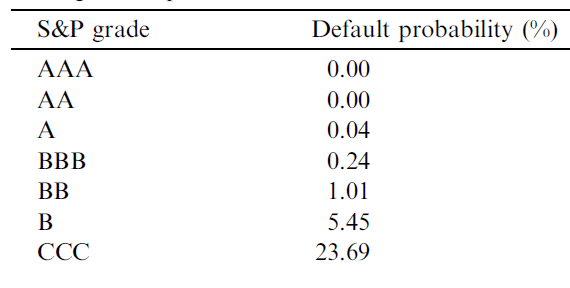 36